Zagrożenia wsieci.
Norbert owsiany 
Klasa 4a
INTERNET
NIE ZAWSZE JEST MIEJSCEM BEZPIECZNYM DLA DZIECKA
Naruszenie prywatności i kradzież danych osobowych.
Nieświadomie dziecko może udostępnić w sieci swoje dane np. adres i numer telefonu. Przestępcy próbują zdobyć informacje, hasła, PIN czy numery kart kredytowych.
Nie wolno dzieciom udostępniać niczego obcym.
Niebezpieczne treści i wulgaryzmy.
Sieć jest pełna niebezpiecznych treści dla dzieci np. wulgaryzmy, materiały rasistowskie, filmy dla dorosłych.
Dobrym rozwiązaniem jest zainstalowanie programów filtrujących i blokad.                                                                                   Dzięki nim rodzice mają większą kontrolę nad aktywnością dziecka w sieci.
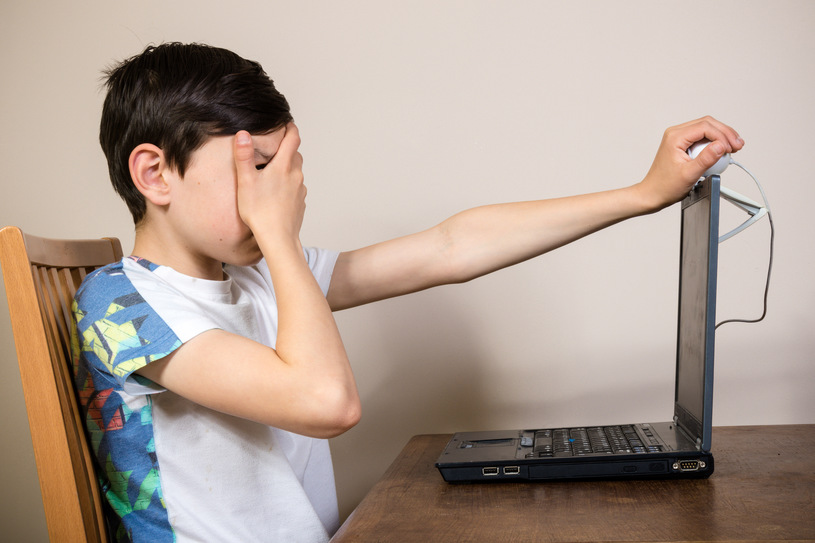 CYBERPRZEMOC i Zawieranie znajomości z Nieznajomymi.
W mediach społecznościowych dochodzi do cyberprzemocy, czyli nękania, obrażania, publikowania ośmieszających filmów i zdjęć.
Nawiązywanie kontaktu z nieznajomymi użytkownikami sieci może grozić tym, że dziecko stanie się ofiarą różnego rodzaju przestępstw.
Dzieci nie powinny rozmawiać z nieznajomymi.
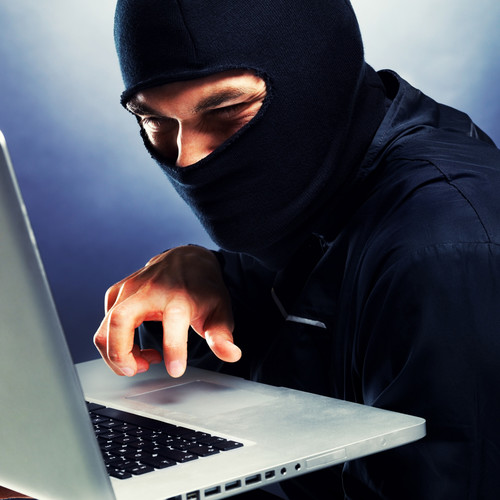 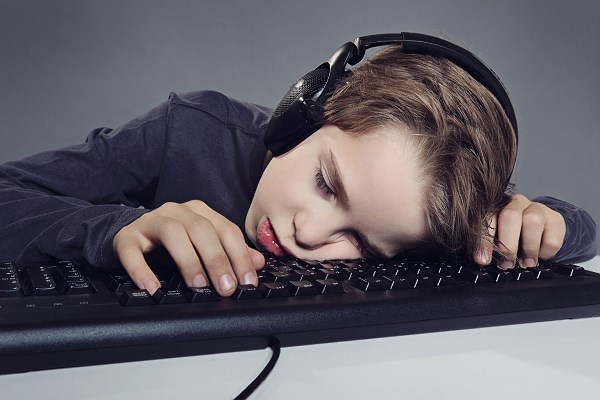 PAMIĘTAJ!
Długie korzystanie z komputera szkodzi zdrowiu i może być przyczyną wielu innych problemów np.            w szkole.
PAMIETAJ!